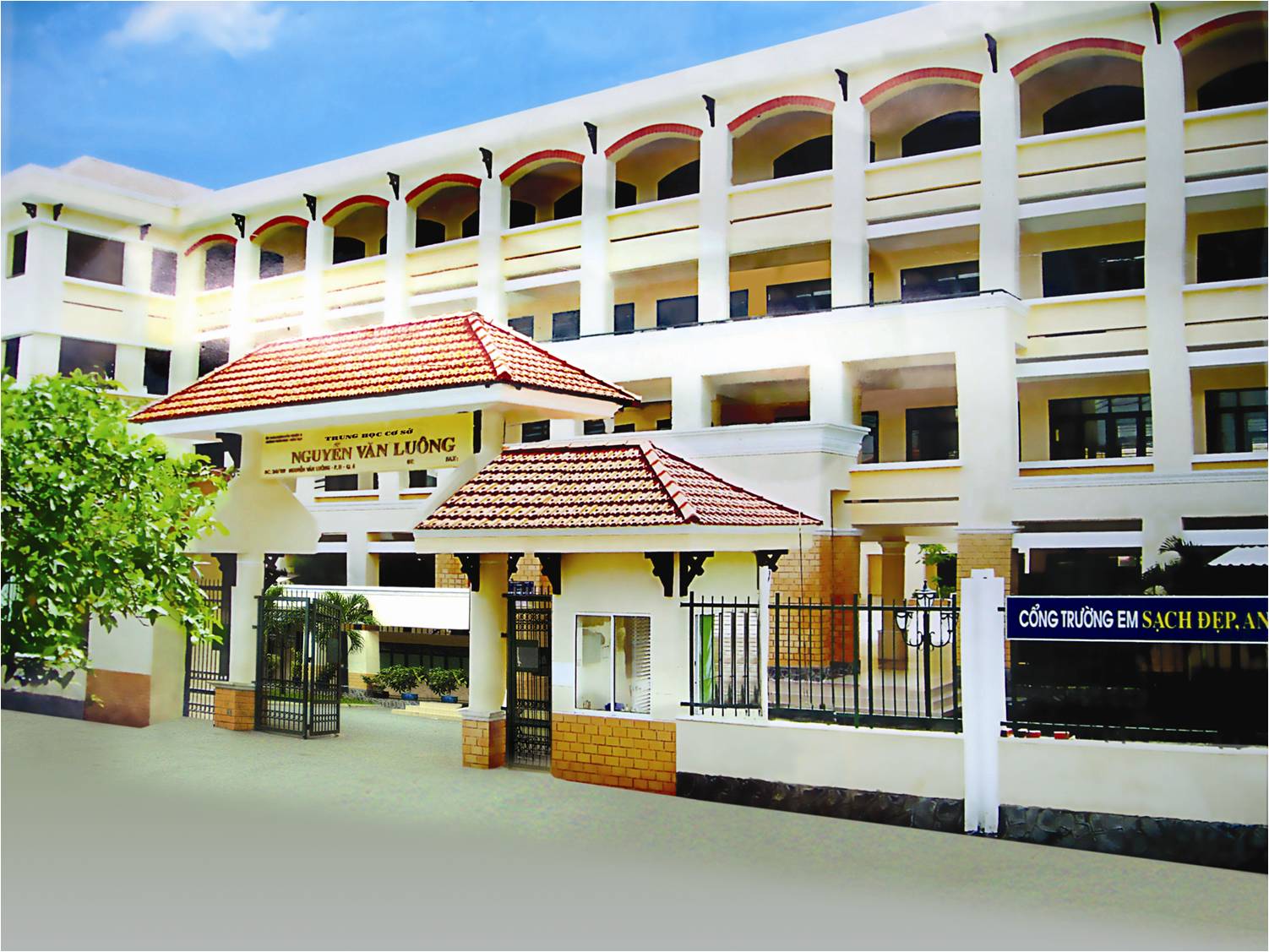 ÂM NHẠC LỚP 7
KHỞI ĐỘNG GIỌNG
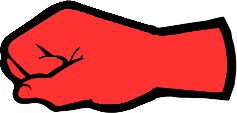 ĐÔ
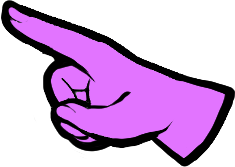 SI
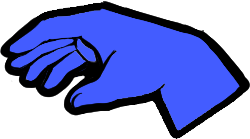 LA
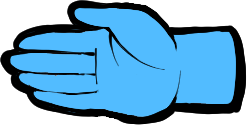 SON
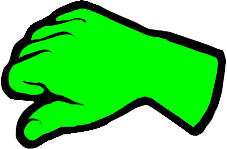 FA
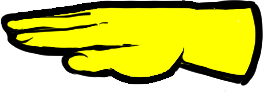 MI
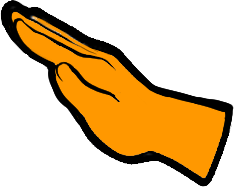 RÊ
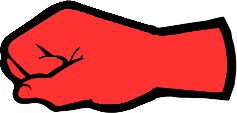 ĐÔ
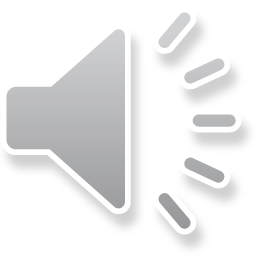 TIẾT 12

HỌC HÁT : KHÚC HÁT CHIM SƠN CA
                       Nhạc và lời: Đỗ Hoà An
3
I. Giới thiệu nhạc sĩ: §ç Hoµ An
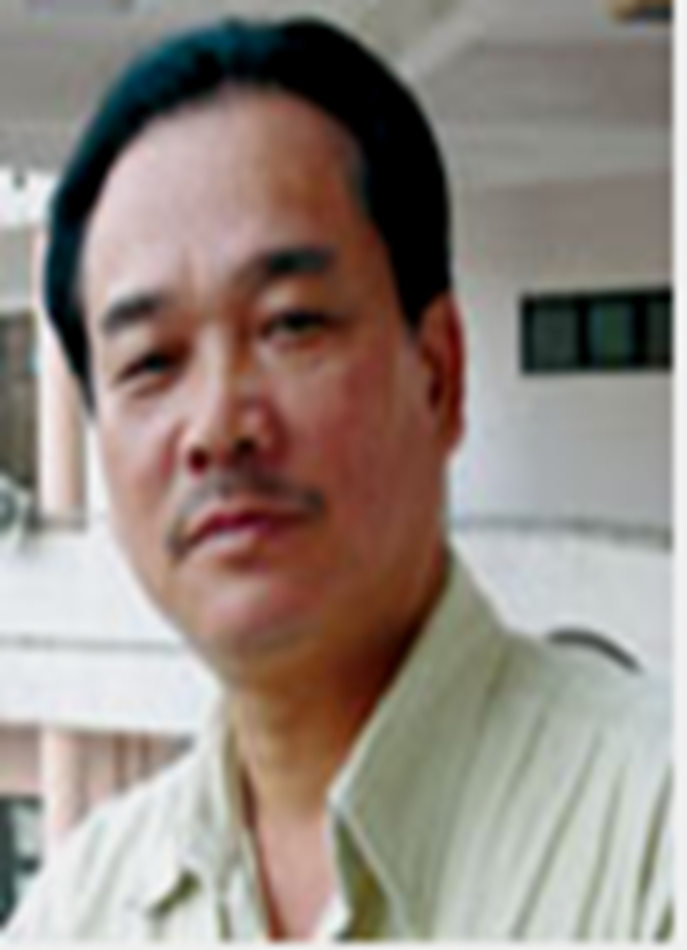 + Tªn khai sinh lµ : §ç V¨n §ång, sinh n¨m 1951, quª ë Phó Thä.
+ ¤ng ®· tèt nghiÖp Nh¹c ViÖn Hµ Néi khoa ¡c-coóc-®ª-«ng, n¨m 20 tuæi ra trường  vÒ c«ng t¸c t¹i ®oµn ca móa tØnh Qu¶ng Ninh.
+ HiÖn nay lµ Gi¸m ®èc Trung t©m thùc hµnh V¨n ho¸ - NghÖ thuËt tØnh Qu¶ng Ninh.   
+ Nh¹c sÜ ®· ®¹t được 3 gi¶i thưởng hµng n¨m cña héi nh¹c sÜ ViÖt Nam cïng 3 gi¶i v¨n nghÖ H¹ Long. 
+ ¤ng ®· s¸ng t¸c nhiÒu thÓ lo¹i nhạc­ : Hîp xướng, nh¹c móa, ca khóc. §Æc biÖt lµ c¸c ca khóc cho thiÕu nhi rÊt được yªu thÝch như­ : ThuyÒn giÊy, §Ìn kÐo qu©n, Sao bè sao con,... Khóc h¸t chim S¬n ca.
II. HỌC HÁTKHÚC HÁT CHIM SƠN CA                                                                                Nhaïc vaø lôøi: §ç Hoµ An
khóc h¸t chim s¬n ca
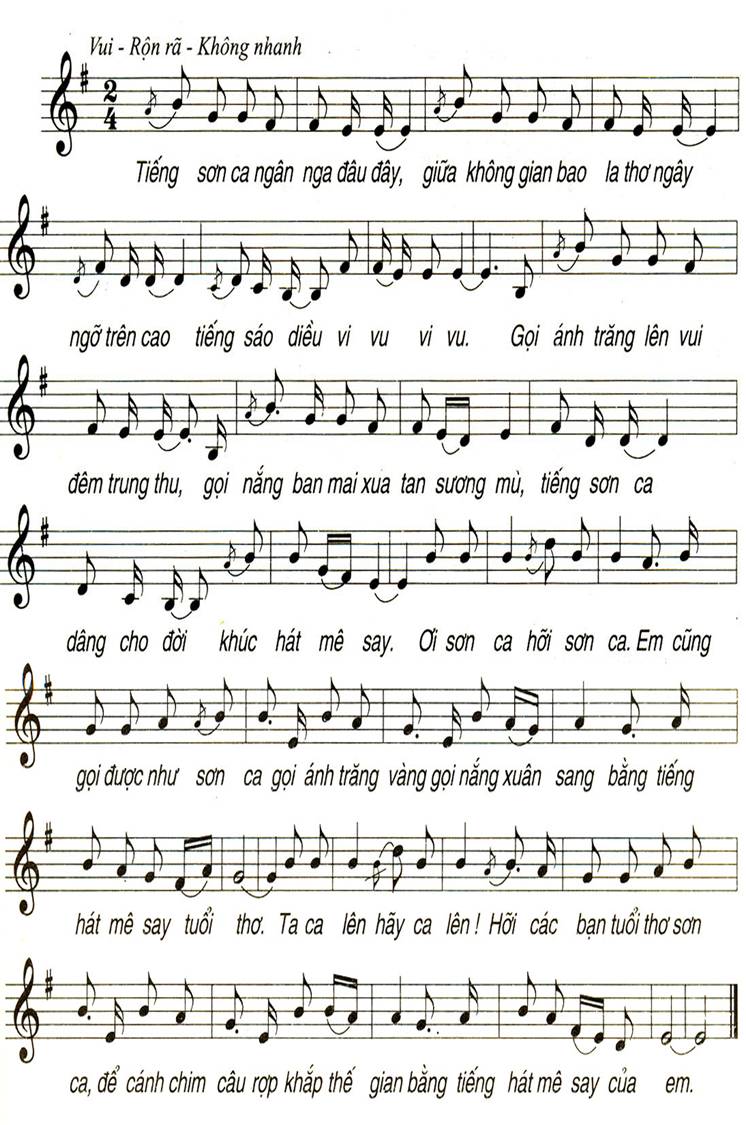 Nhaïc vaø lôøi: §ç Hoµ An
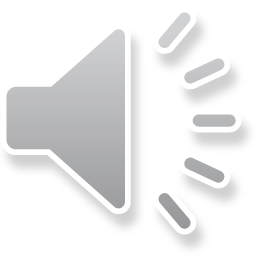 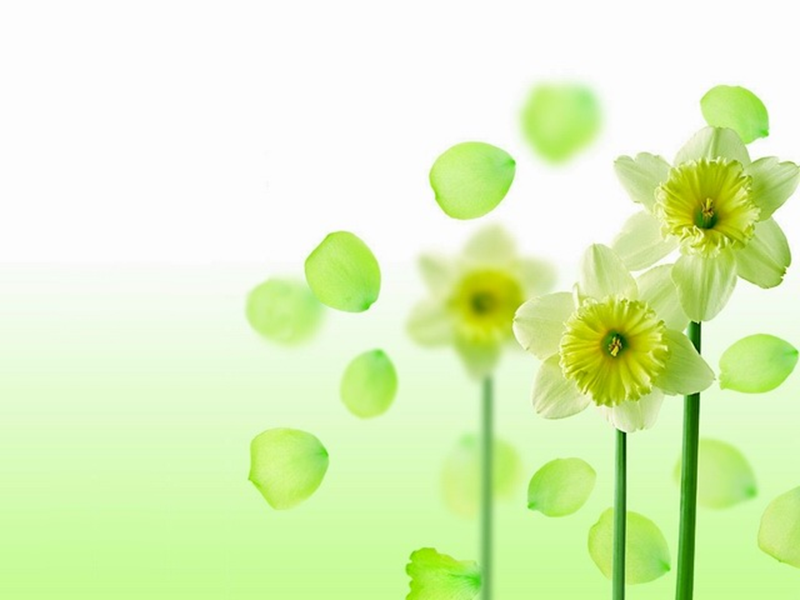 Khúc hát chim sơn ca
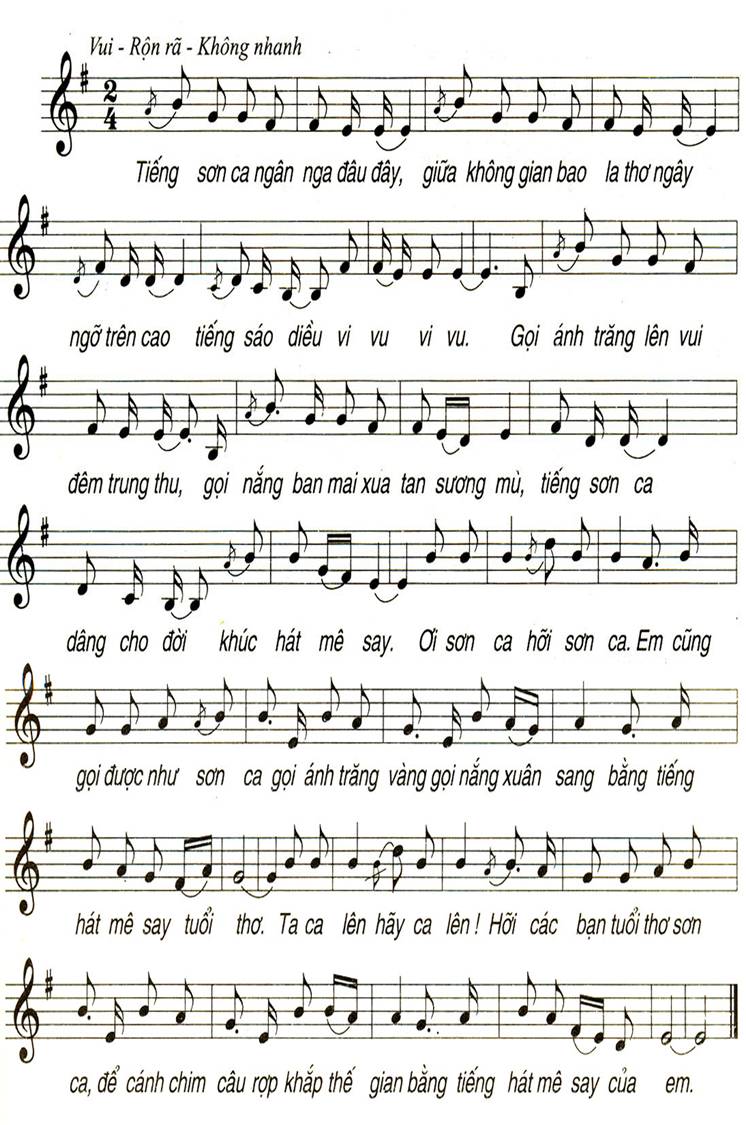 Nhạc và lời: Đỗ Hòa An
Bài hát viết ở nhịp mấy?
Bài hát viết ở nhịp
2
4
Bài hát sử dụng những kí hiệu nào?
Dấu nối
Dấu luyến
Dấu luyến hoa mĩ
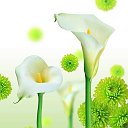 Khúc hát chim sơn ca
Chia đoạn, chia câu
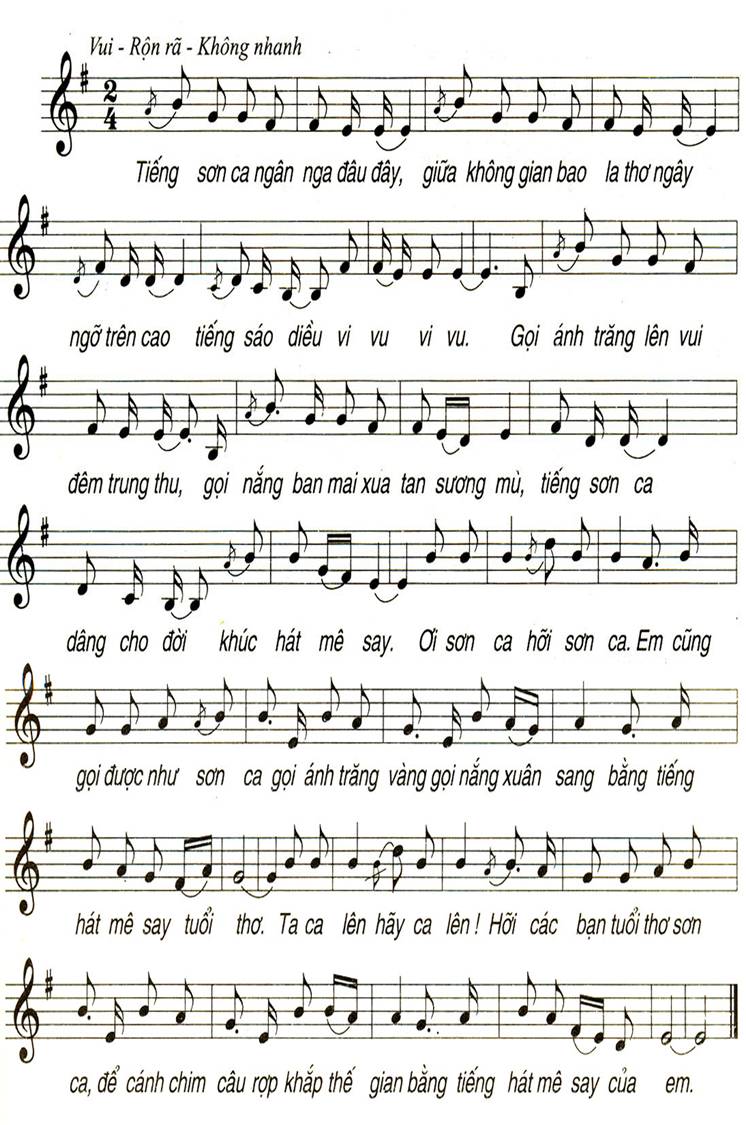 Nhạc và lời: Đỗ Hòa An
Bài chia làm mấy đoạn.
Câu 1
Bài chia làm 2 đoạn.
Câu 2
Đoạn 1:
Tiếng sơn ca . . . khúc hát mê say.
Đoạn 1
         Có 2 câu
Câu 1
Đoạn 2: 
   Ơi sơn ca …mê say của em.
Câu 2
Đoạn 2 
          Có 2 câu
khóc h¸t chim s¬n ca
Đoạn II. Câu 2
Đoạn II. Câu 1
Đoạn I. Câu 2
Ghép đoạn II
Ghép đoạn I
Đoạn I. Câu 1
Nhaïc vaø lôøi: §ç Hoµ An
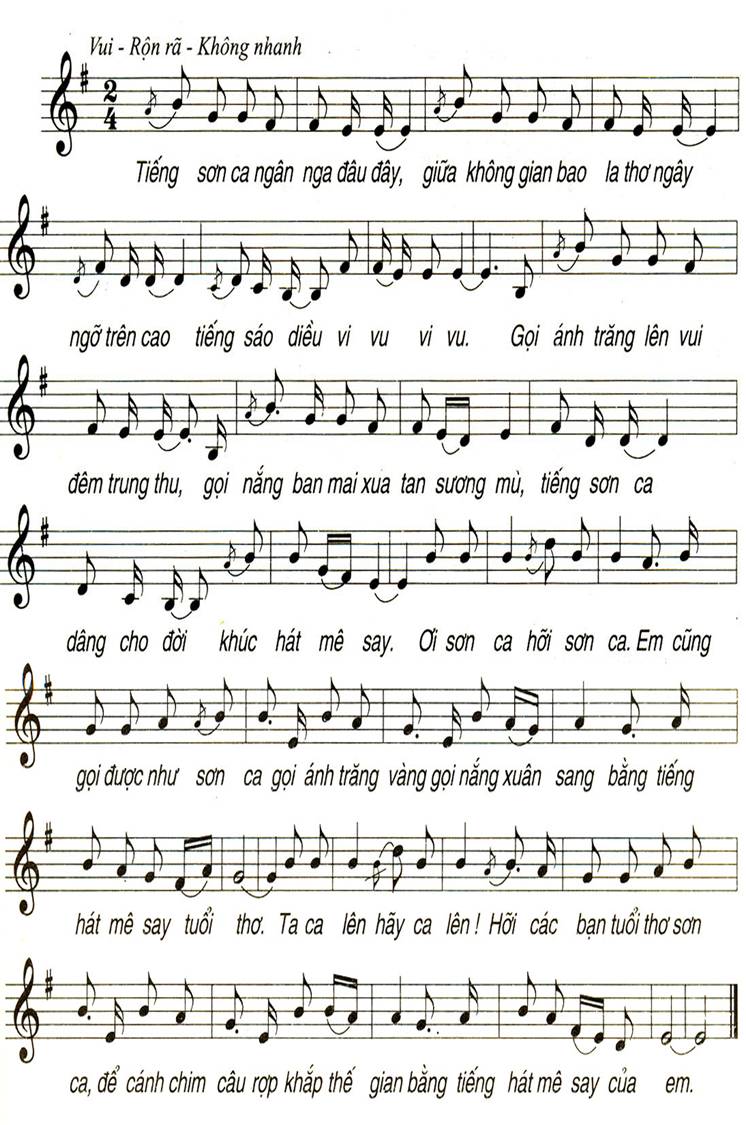 Em haõy cho bieát noäi dung
 baøi haùt “Khóc h¸t chim S¬n ca”.
T¸c gi¶ mong cho tiÕng h¸t cña c¸c em vang kh¾p mäi n¬i ®Ó mäi ng­êi cïng chung sèng trong t×nh th©n ¸i, ®oµn kÕt.
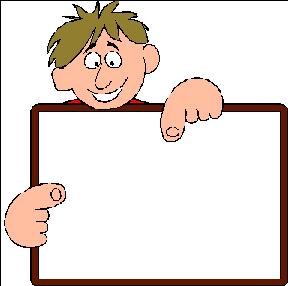 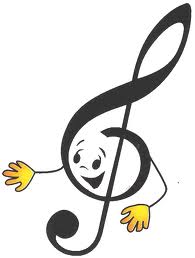 DẶN DÒ
Tập hát lại bài hát Khúc hát chim sơn ca
  Xem trước bài tiết 13